Zimbabwe Election Support Network
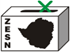 TOWARDS DEMOCRATIC ELECTIONS: PRIORITY AREAS FOR REFORMS
2016
Background
The 2013 elections though relatively peaceful were declared free but not fair and credible by most observer groups.

There were numerous challenges observed in key electoral processes such as voter registration, access to media, political environment and the need for adequate voter education.

Elections held without full alignment of electoral Laws to the New Constitution.

Calls for comprehensive electoral reforms before 2018 elections.
Why electoral reforms?
To adhere to regional and international standards.

To improve the responsiveness of electoral processes to public desires and expectations.

To ensure the full alignment of electoral laws to the Constitution.

To enable the creation of a conducive electoral, legislative and political environment.
2013 AFRICAN UNION OBSERVATIONS
The AUEOM, therefore, was of the view that there was a perceptible improvement in the public’s appreciation of the ZEC. 


The African Union noted the persistent allegations of lack of funding for the ZEC to enable it to manage the electoral process effectively which hampered vital processes such as the Special Vote and voter registration.
2013 AFRICAN UNION OBSERVATIONS
Voter registration was slow in processing leading to thousands being unable register due to the expiry of the 30 day prescription period.


The AUEOM noted that the Special Vote was characterised by logistical and management challenges such as late finalization of ballot papers, human resources incapacities and slow printing processes.
2013 AFRICAN UNION OBSERVATIONS
The absence of civil society organisations in the electoral arena raised concern with the AUEOM. 

 The media environment in Zimbabwe highly polarised in clear violation of Article 160 J of the Electoral Act
AU Recommendations
The Voters’ Roll should be made available to all stakeholders for verification and inspection, in both electronic and hard copy format.


There should be sustained public communication regarding the time-frames for special and intensive voter registration exercises and the closing dates thereof; to avoid unnecessary disputes and complaints
AU Recommendations
Security markings on ballot papers need to be improved to prevent any possibility of duplication. 


Zimbabwean authorities should reconsider the use of Police Officers in assisting voters as it may unduly influence the manner in which they vote.
AU Recommendations
The provisions of the BSA be fully implemented to enable the liberalization of radio and television ownership, thereby providing a broader platform for all stakeholders to voice their opinions.


Need for greater involvement of non-state actors in civic and voter education throughout the democratic process to enhance and sustain participation in elections in future.
SADC ELECTION OBSERVATION MISSION RECOMMENDATIONS
Encourage the implementation of Chapter 12 Part 5 Section 248 of the Constitution on media reform to be read together with the Electoral Act Section 160 E to 160 H; 
Timely release of funds to the Electoral Commission; 
Continuous updating of the voters’ roll to be in line with the national population registry. 
The availing of the voters’ roll on time for inspection
Reform Areas
Political Reforms 

Administrative Reforms

Legislative Reforms
Political Reforms
Creation of a conducive political environmental environment 
Zero tolerance to political violence and intimidation.
Political parties must uphold provisions of the Code of Conduct for political parties and candidates.
Removal of Executive interference in electoral processes.
Removal of impediments to political participation – women, youths and marginalized groups.
Media access
Clear monitoring mechanisms to ensure that the state media complies and gives all political parties and candidates equitable media access
Government must avail adequate resources on time to ensure all processes are done on time.
Administrative reforms
Voter Registration
Specific administrative procedures need to be developed and shared with stakeholders outlining how the voter registration will be conducted. (timelines, procurement etc)
Voter registration should meet internationally accepted principles such as inclusivity, non-discriminatory, accessibility and accuracy.
Electoral Regulations
Electoral Regulations are key as they provide the interpretation of the Electoral Laws.
Need to develop comprehensive electoral regulations covering all aspects of the electoral process.
Administrative reforms
Voter Education
More players and stakeholders must be involved in the process.
Voter education must be done as a continuous process.
Adequate funding for voter education must be provided.
Administrative reforms
Results Management
Results management is a key component of elections which if not properly managed will lead to heightened tensions.
There is need for clarity in the electoral regulations on how elections results management.
Timeliness, openness and transparency in results management.
Timely access to electoral residue.
Undertake measures to train political party agents, political parties, and other relevant stakeholders to enhance understanding of electoral processes, such as results management.
legal reforms
Enhancing ZEC capacity and independence
Need for an independent reporting mechanism such as reporting to Parliament not to a Ministry.
Adequately resourced financial and human resources

Dispute Resolution Mechanisms 
Code of conduct that is enforceable and has clear  punitive measures and sanctions for offenders.
Joint investigative committee must be set up for all elections.

Electoral court 
Clear public complaints handling mechanisms must be set out in the Electoral Act
Timely delivery of electoral justice.
legal reforms
Right to Vote
Political actors should take the lead in pushing for the setting up of mechanisms to facilitate the registration of all eligible voters, in the Diaspora, hospitals and prisons. 
Adherence to Section 67 (1) of the Constitution.
Regulation of political parties and campaign finance
Disclosure, sources and limits
Accountability
conclusion
Need for consensus on minimum conditions for democratic elections in Zimbabwe.
Conducive political environment – zero tolerance to political violence and intimidation, media access, access to credible information and updates on electoral processes and adequate voter education.
Enhancing ZEC capacity – Adequately resourced.
Voter registration and voters’ rolls – 
Results management
Electoral Dispute Resolution

The government needs to demonstrate political will to ensure democratic elections in Zimbabwe.

There must be a demonstration of the #WILLTOREFORM.
Thank You